KOMPOZICIJA RISBE
7. razred

OŠ VOLIČINA
KOMPOZICIJA LIKOVNEGA DELA
LIKOVNA KOMPOZICIJA JE RAZPOREDITEV LIKOVNIH ELEMENTOV NA PLOSKVI.

LIKOVNI ELEMENTI: TOČKA, LINIJA, BARVA, PROSTOR, PLOSKEV….
SIMETRIČNA    KOMPOZICIJA
ENAKOMERNA RAZPOREDITEV ELEMENTOV.

UMIRJENA, STATIČNA, NERAZGIBANA.
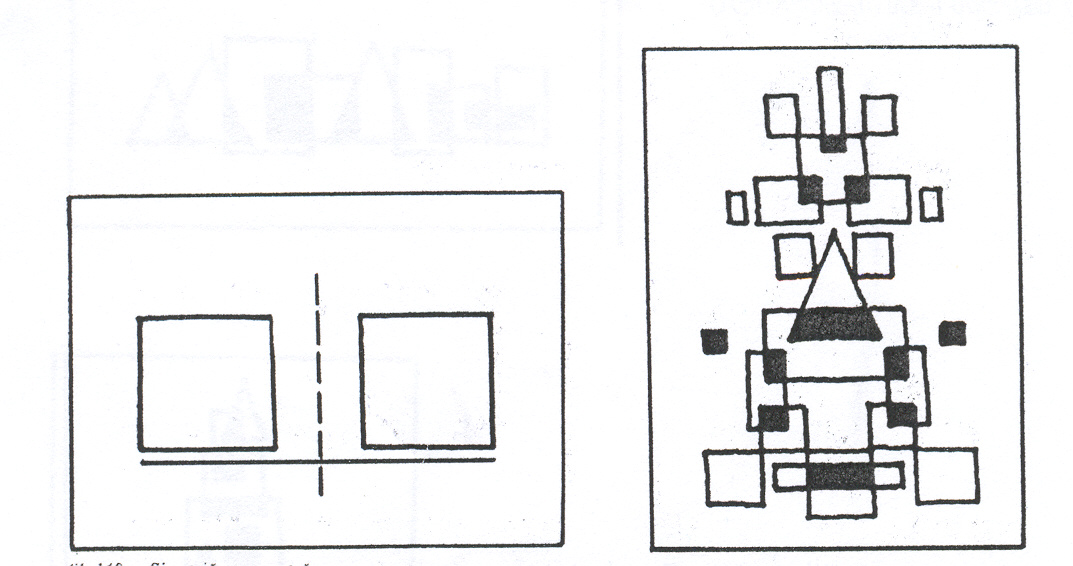 ASIMETRIČNA KOMPOZICIJA
- NEENAKOMERNA RAZPOREDITEV ELEMENTOV 
GLEDE NA NAMIŠLJENO OS LIKOVNE KOMPOZICIJE.

- RAZGIBANA, DINAMIČNA.
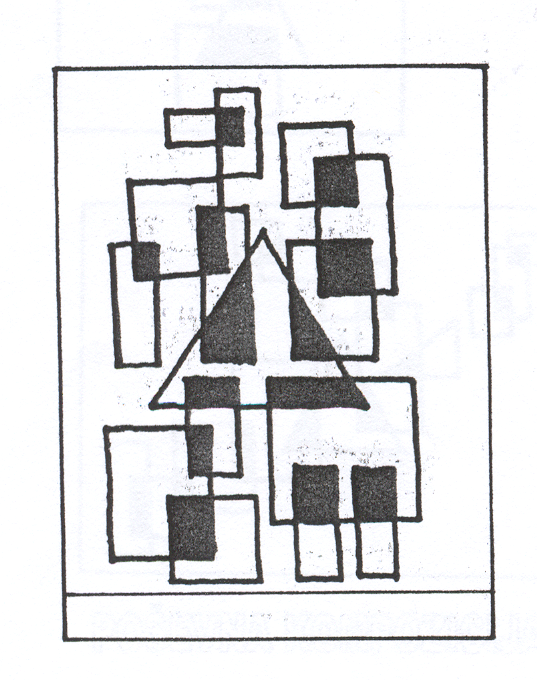 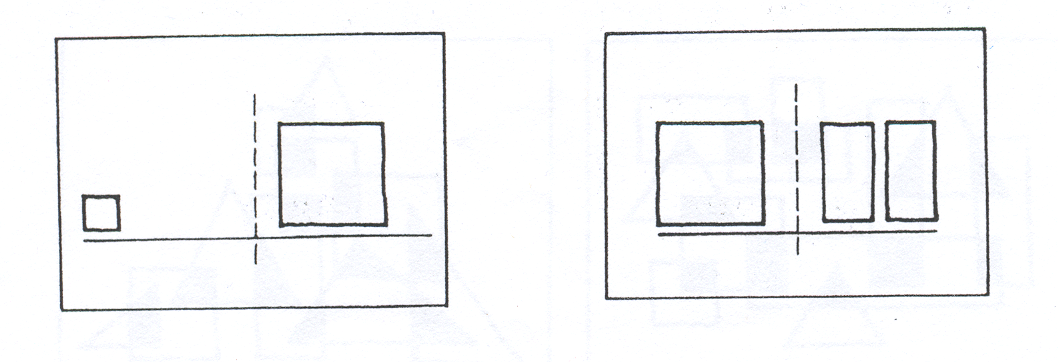 OBLIKE KOMPOZICIJ:
PROSTA
KROŽNA
TRIKOTNA
VODORAVNA (VODORAVNA)
NAVPIČNA (VERTIKALNA)
POŠEVNA (DIAGONALNA)
PROSTA KOMPOZICIJA
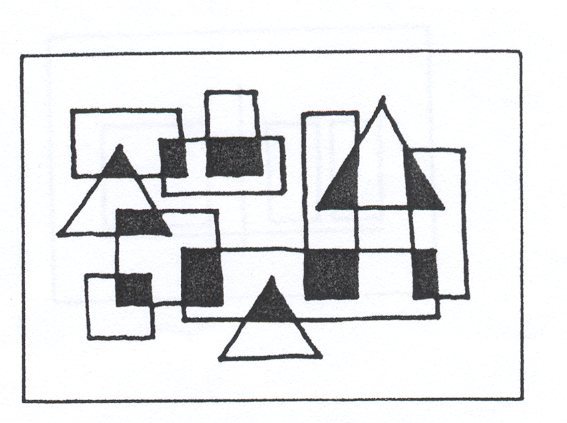 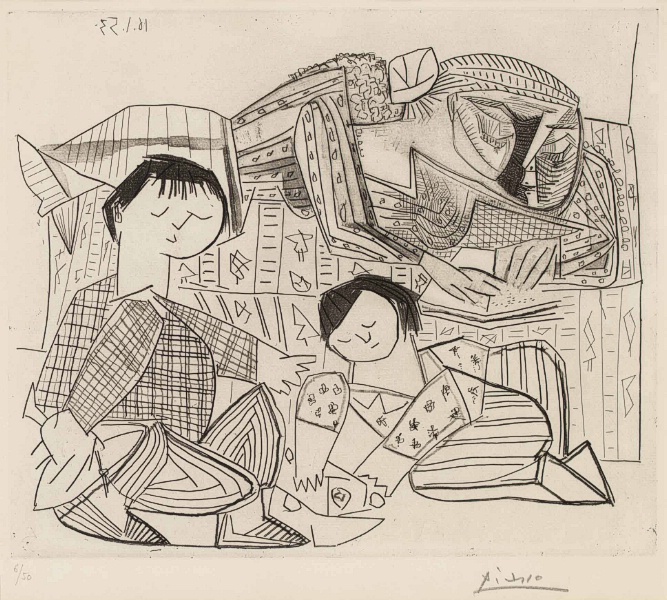 VODORAVNA KOMPOZICIJA
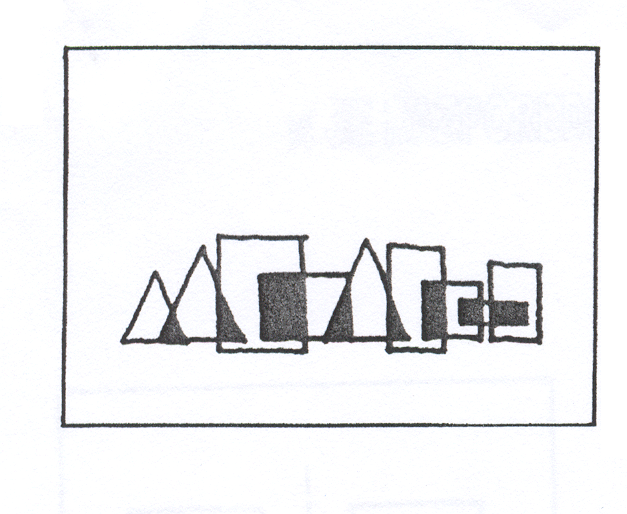 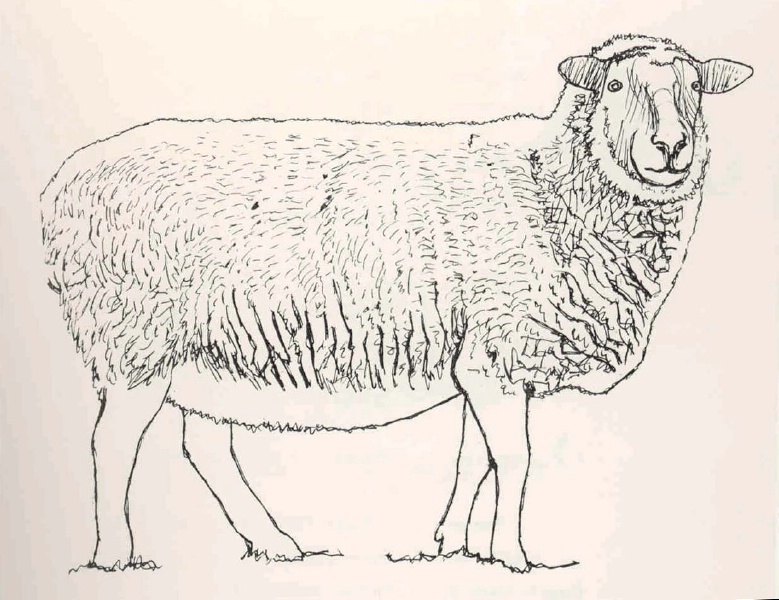 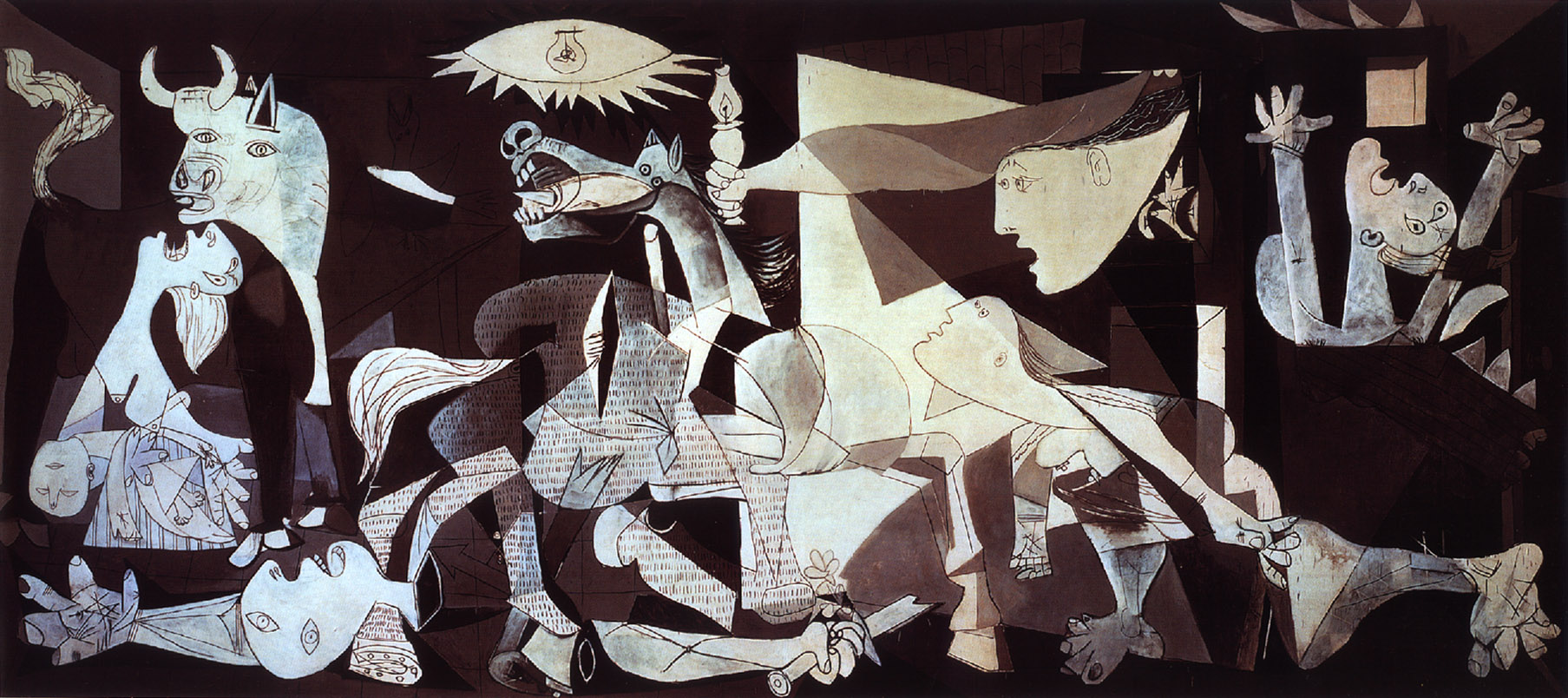 TRIKOTNA KOMPOZICIJA
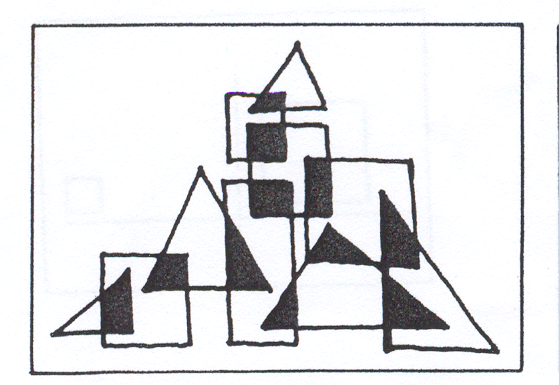 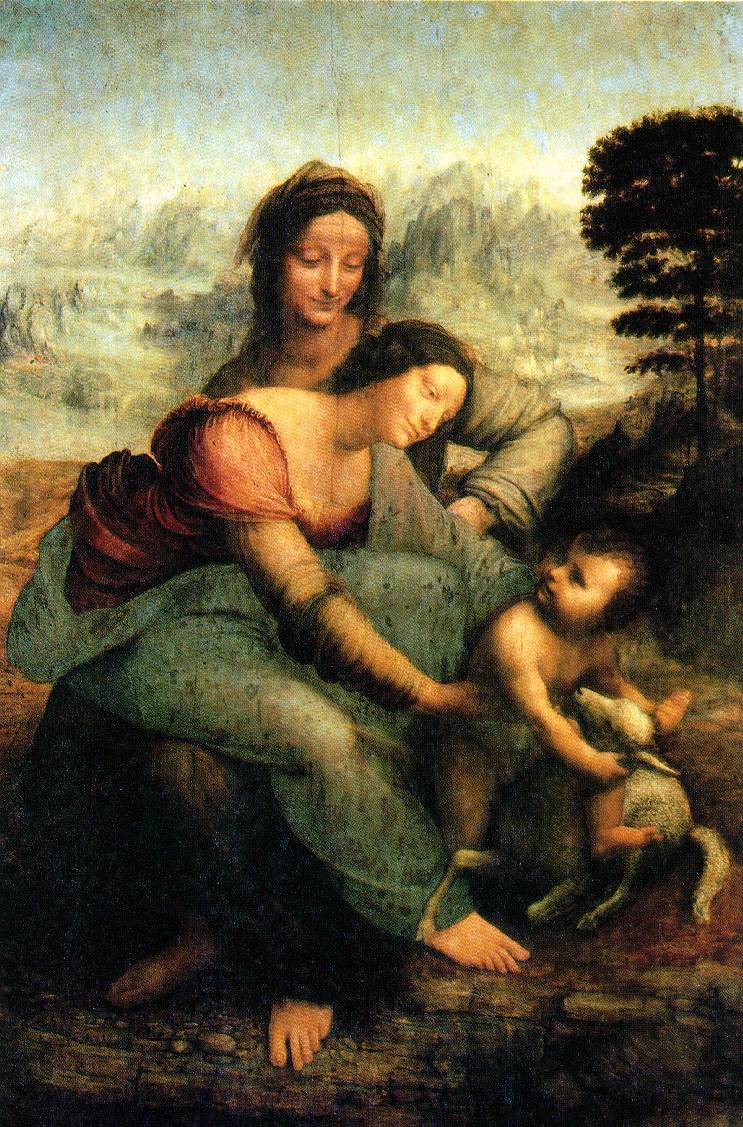 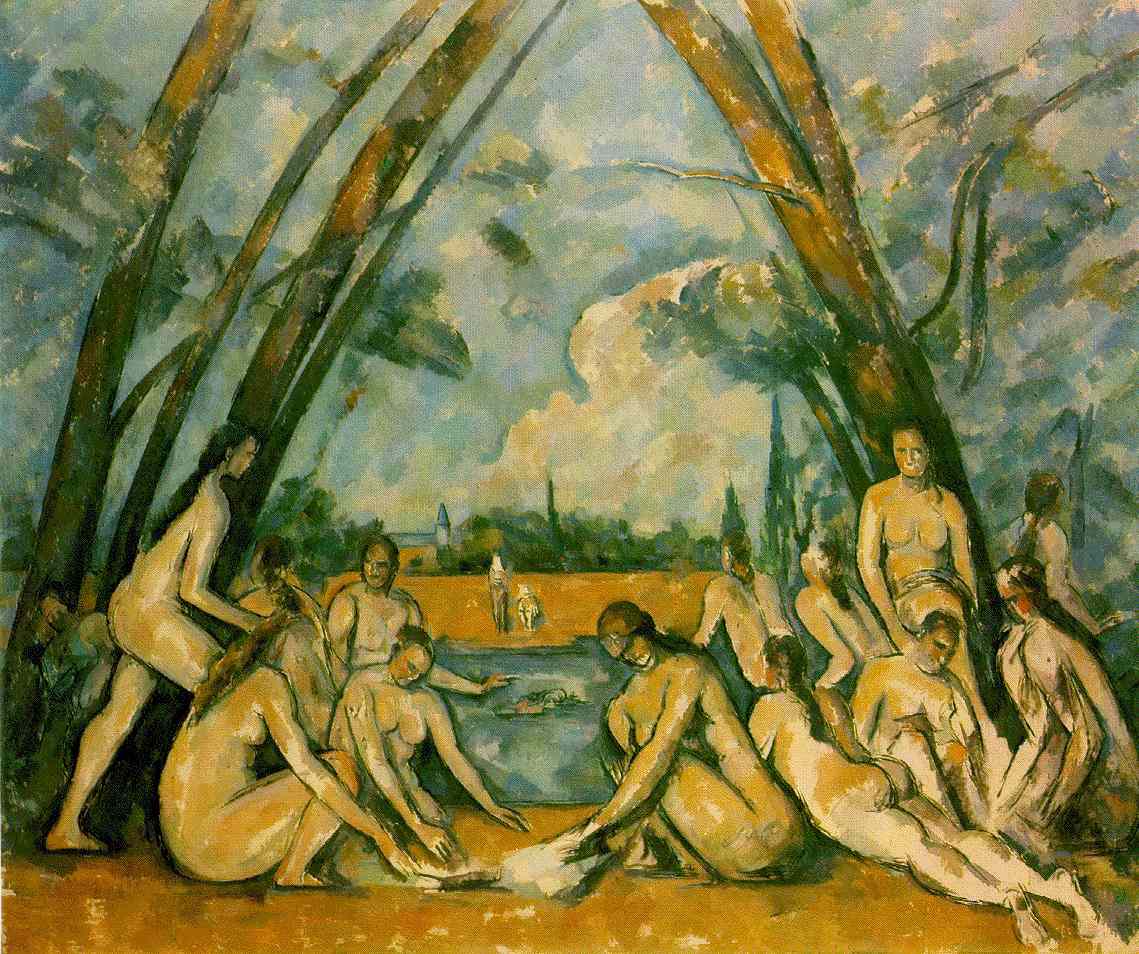 NAVPIČNA KOMPOZICIJA
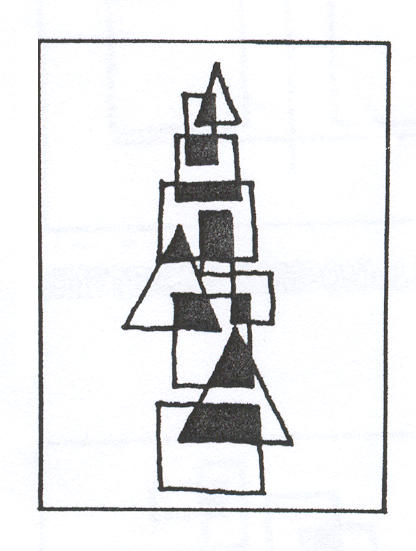 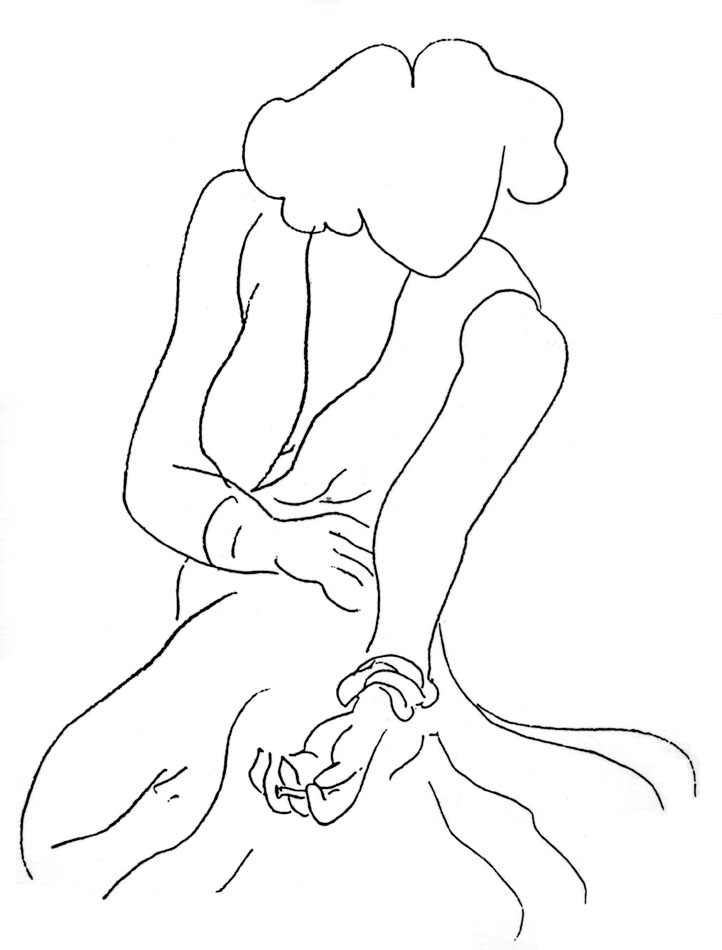 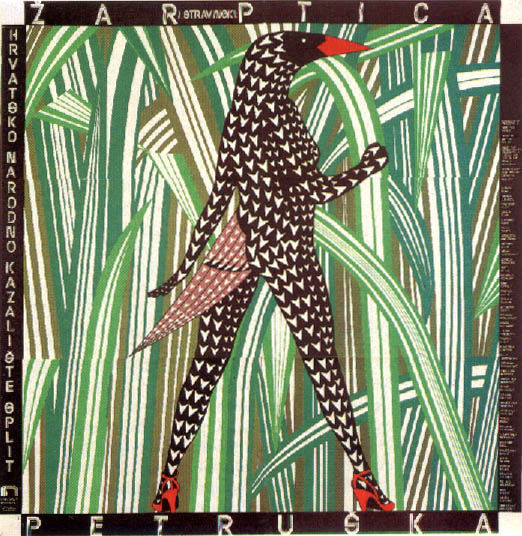 KROŽNA KOMPOZICIJA
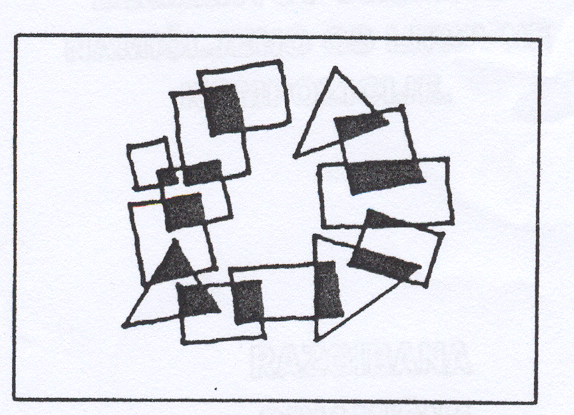 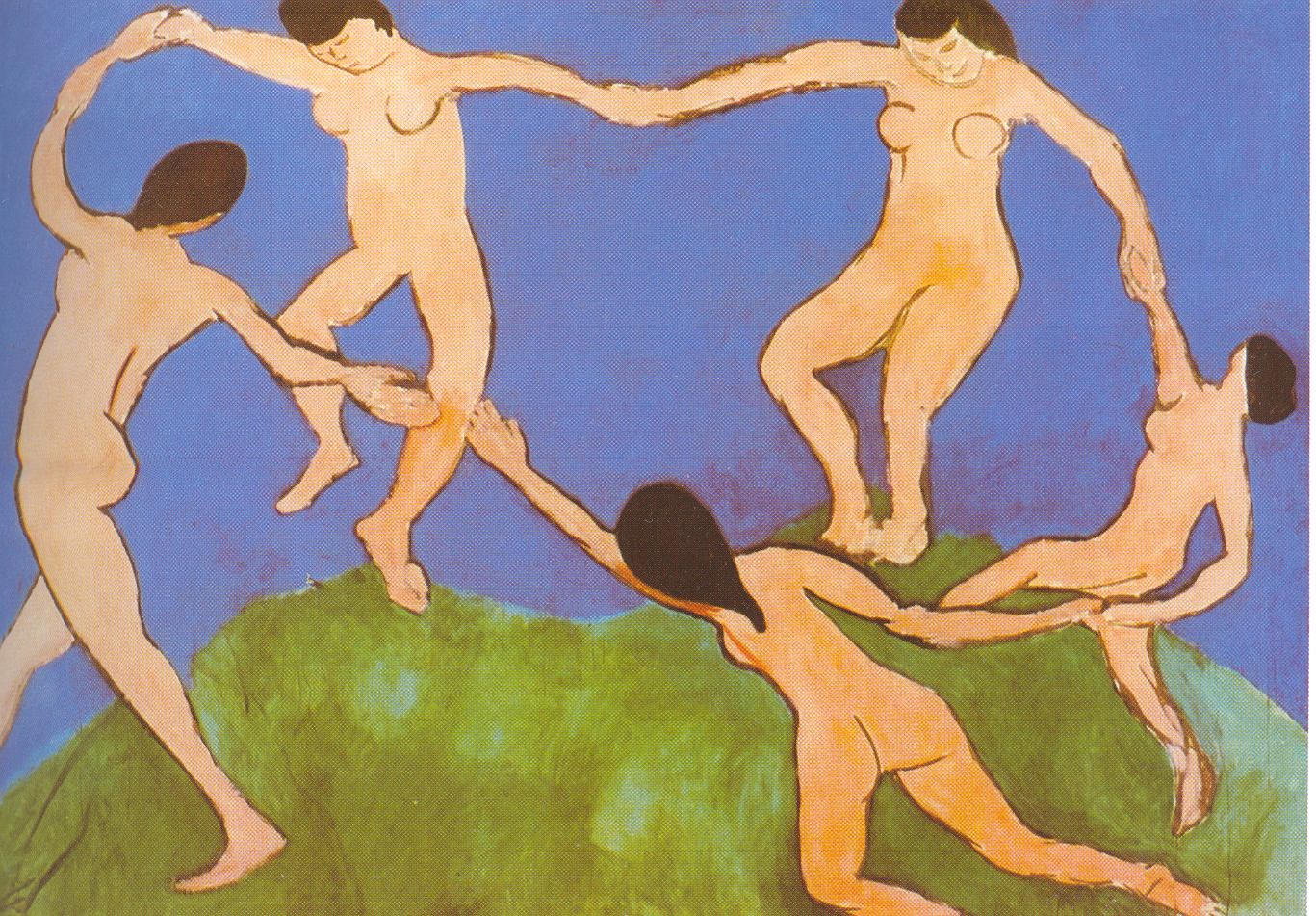 POŠEVNA KOMPOZICIJA
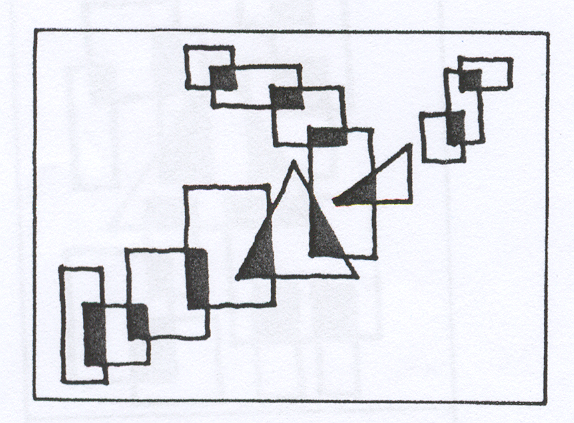 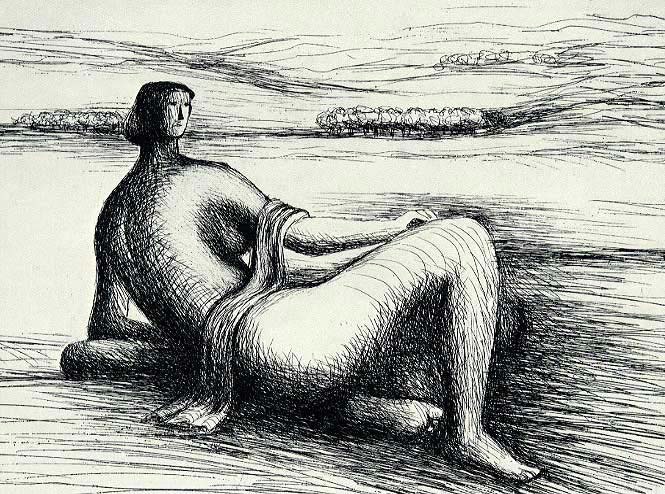 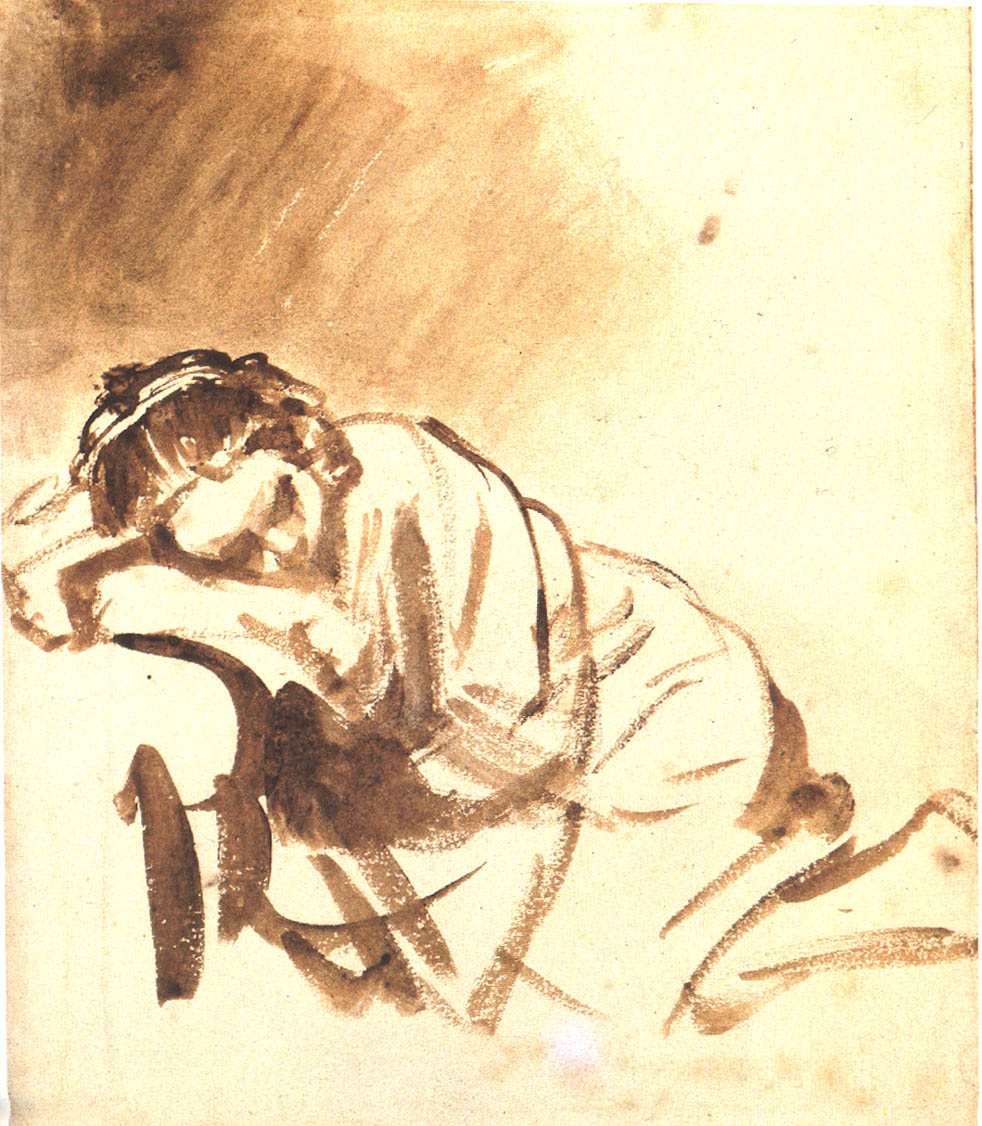